ETHAN FROME
Edith Wharton
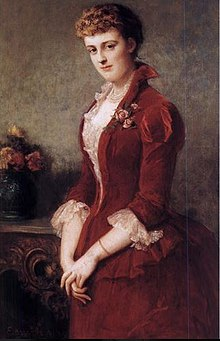 WHO was edith wharton?
Edith Wharton (born Edith Newbold Jones; January 24, 1862 – August 11, 1937) was an American novelist, short story writer, playwright, and designer. 
She was the first woman awarded the Pulitzer Prize for Fiction, an honorary Doctorate of Letters from Yale University, and a full membership in the American Academy of Arts and Letters.
from where came from ?
She was born into a tightly controlled society at a time when women were discouraged from achieving anything beyond a proper marriage. Wharton broke through these strictures to become one of America’s greatest writers.
influences
Major themes in Wharton's work include the effects of class on both behavior and consciousness (divorce, for example, often horrifies the established upper class as much for its offense against taste as for its violation of moral standards); the American belief in progress as actual and good (many "advances" Wharton welcomed; others she was contemptuous of); the contrast between European and American customs, morality, and sensibility; the confinement of marriage, especially for women; women's desire for and right to freedom in general, and particularly sexual and economic freedom, and the reality that, usually, the desire and right are thwarted; the preference of powerful, white, usually upper-class men for childish dependent women; the complexity and pain of relationships between women within patriarchal culture, including (and especially) rivalry and animosity among women.
of 23, Edith was rapidly approaching “old maid” status. In 1885 she married Edward Robbins (Teddy) Wharton. Though imperfectly suited for each other, the couple filled their early married years with travel, houses, and dogs.
themes
Versions of her mother, Lucretia Jones often appeared in Warton's fiction. Biographer Hermione Lee described it as "one of the most lethal acts of revenge ever taken by a writing daughter." In her memoir, A Backward Glance, Wharton describes her mother as indolent, spendthrift, censorious, disapproving, superficial, icy, dry and ironic.
narrators
narrator is the person who tells a story. When we read a novel, it's the narrator's point of view, or perspective, from which we see the events of the story - it's the narrator's perspective of the events that's our window into the story as readers.
You may have heard of the terms first person, second person, and third person when discussing points of view. The term first person applies to a story told from the 'I' point of view; the narrator him or herself is typically part of the story and relates events from his or her perspective in this type of novel.
Example of narrator
Ethan Frome narrator :The narrator is an engineer who has come to Starkfield to work at a nearby power plant. He's an educated, upper-middle-class man who happens to become fascinated by the figure of Ethan Frome, 24 years after the tragic sled ride.
love
In the novel, love is treated like a delusion because It shows how a lack of love can twist and warp human beings almost beyond recognition because in her novel she tell about her personal experience , that was terrible.
love
About the love that i read in the novel, i think that her point of view was wrong because in the majority the love is beautiful and it isn’t forced.
The victim
Zeena was see like a bad character in the novel, indeed she was only a victim of Ethan. She was described like a old and unfeminine and all of her actions was considered calculated; she was sick and her only ability was treat ill person and the reader could understand it at the end of the novel where she had to helpd Ethan and Mattie after the incident.
The character of Zeena was describe of Ethan, who was fall in love with Mattie, indeed the description of Zeena wasn’t reliable because he was affected of that situation.
From the description made by Ethan of Zeena the reader could untersand that she felt pleasure from the soffrence by Ethan and his lover because they tried to kill theyself to escape to her.